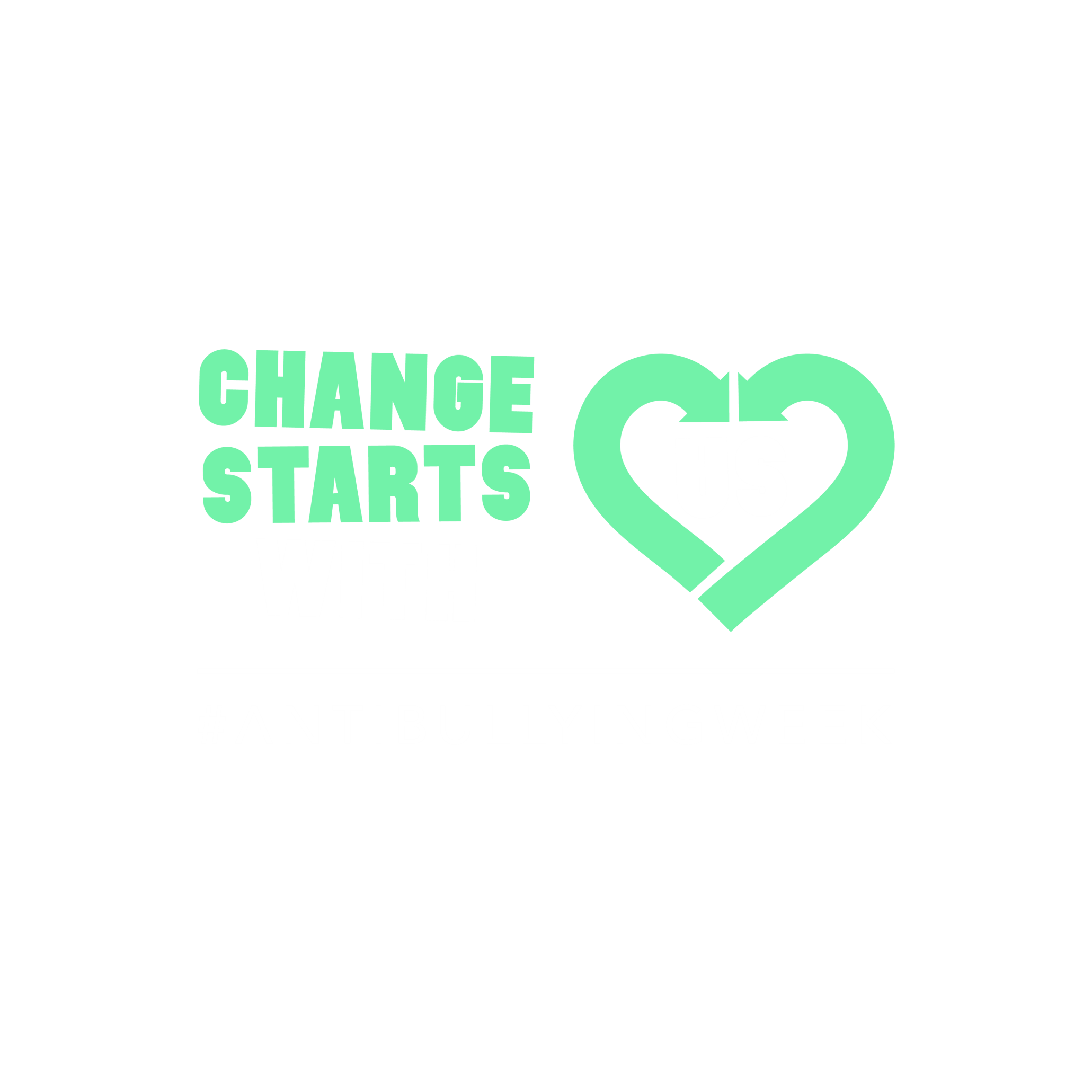 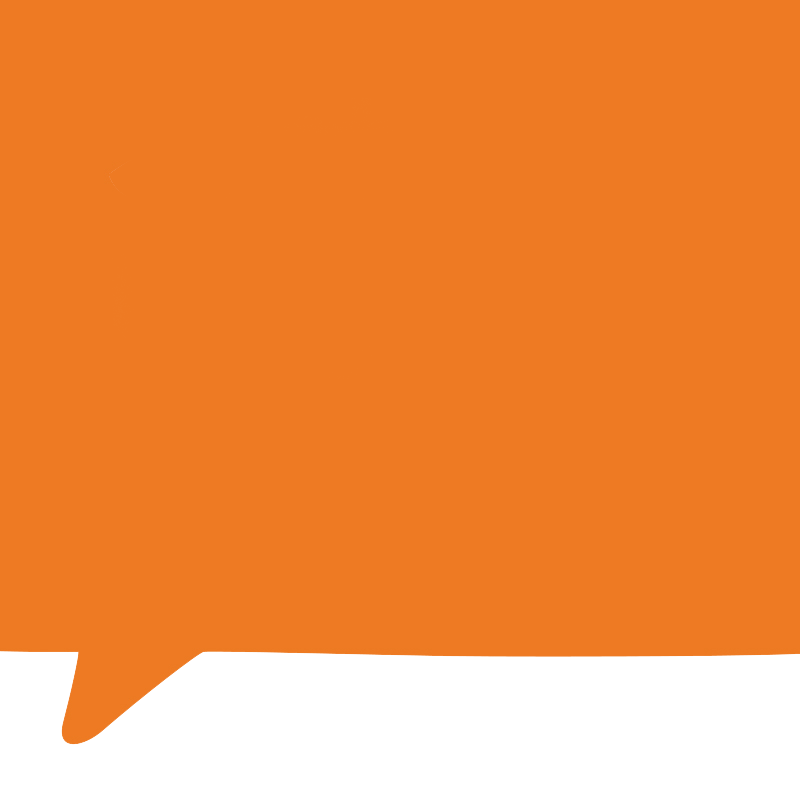 Be strong and courageous. 
Do not be afraid or terrified because of them,
for the Lord your God goes with you;
he will never leave you nor forsake you.
Deuteronomy 31:6
Lord, please help those people who are being bullied.
Send people to help them. 
Please help the people who are doing the bullying to get help so that they will not continue to hurt people. 
Lord, give us the courage to speak out about anyone we know who is being hurt. Amen